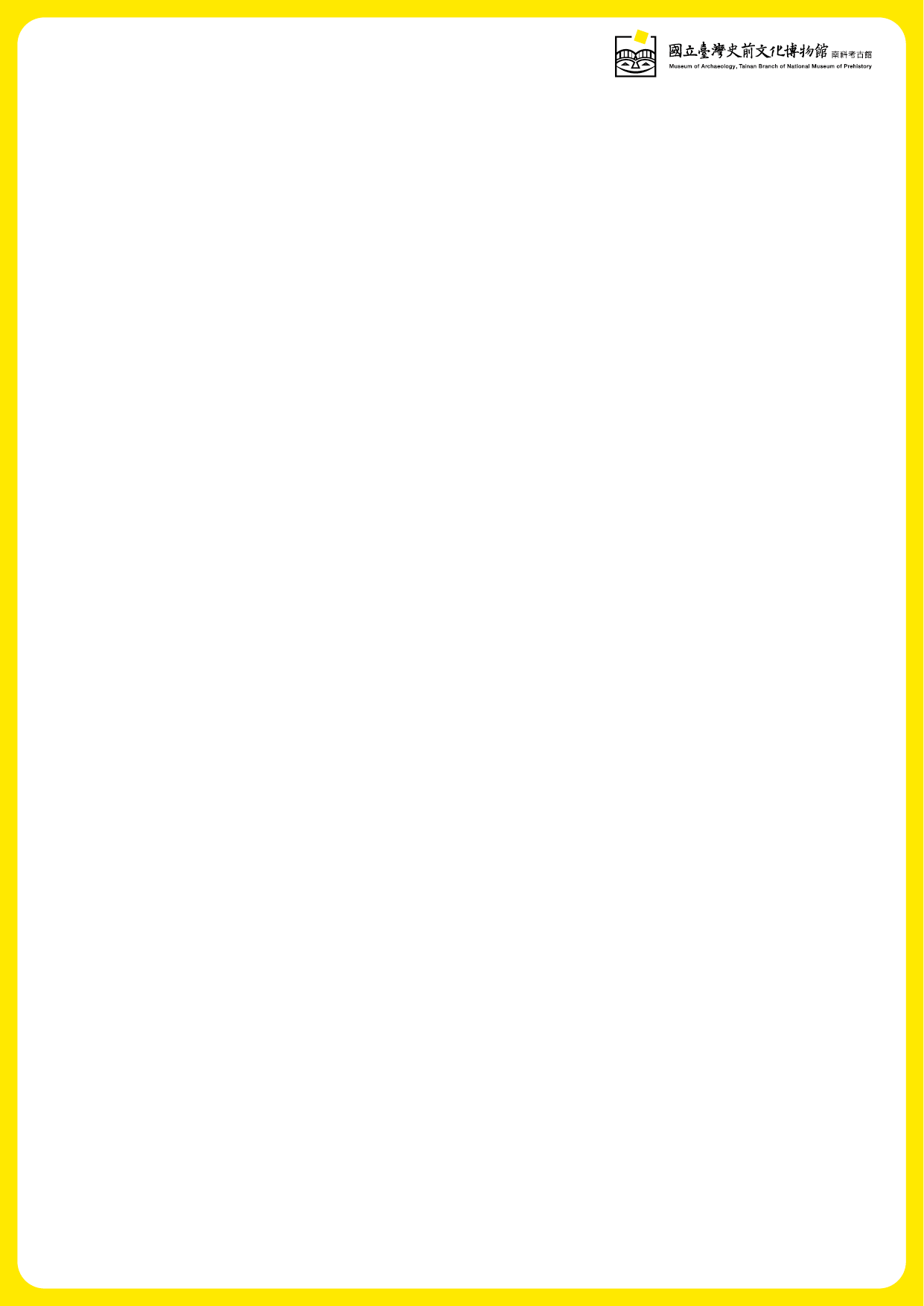 南科考古館資源融入高三課程教學設計--【原住民】
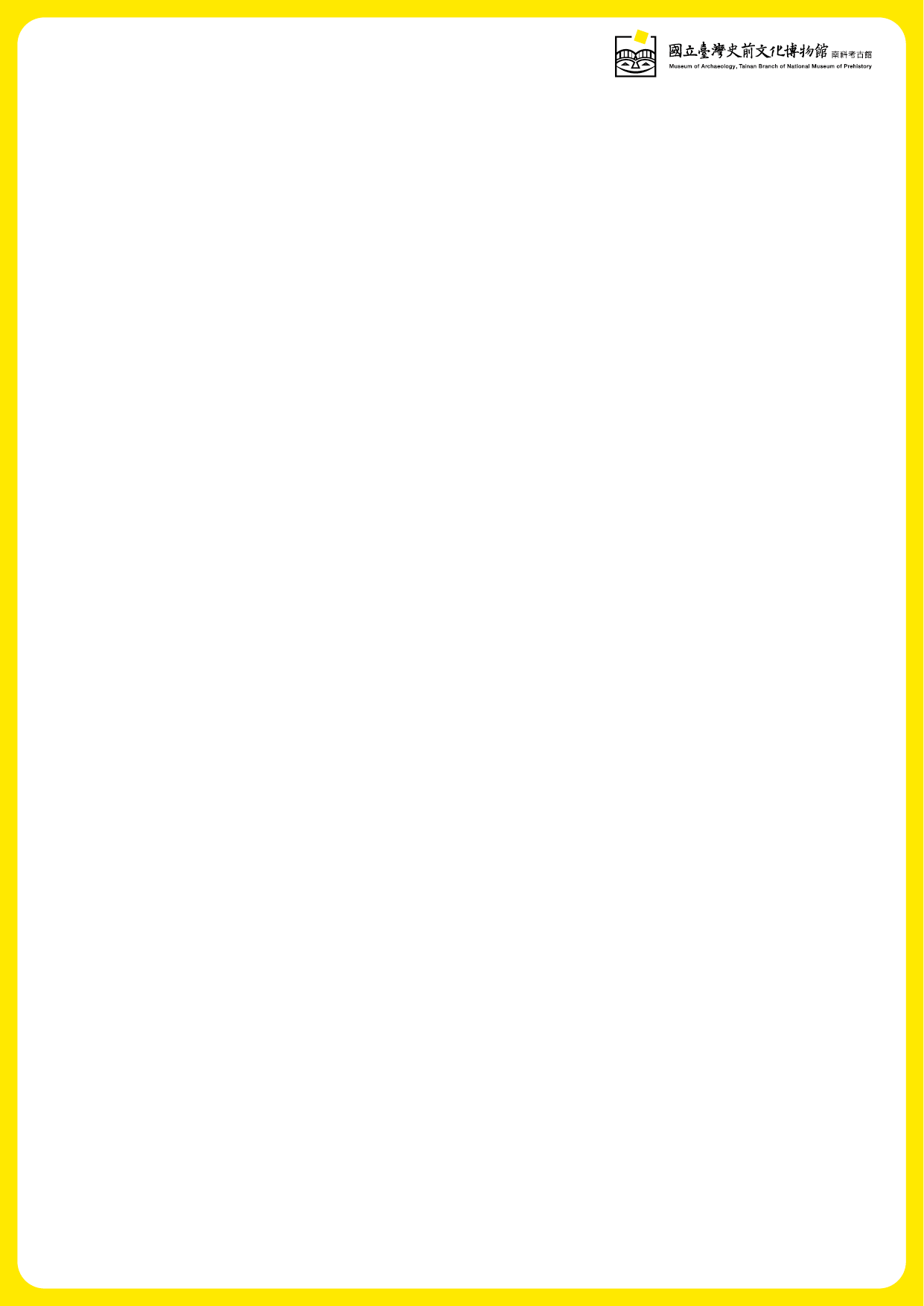 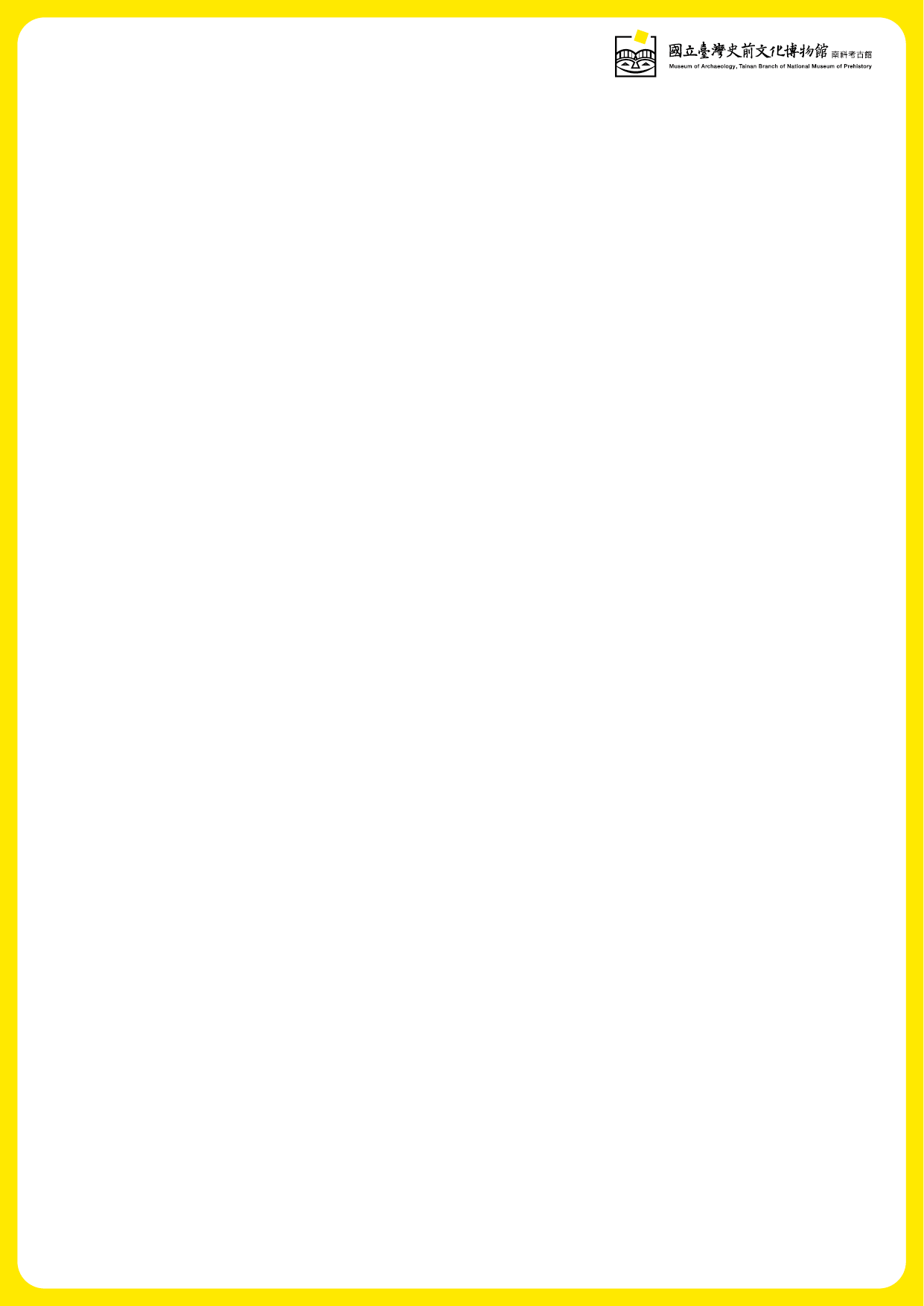 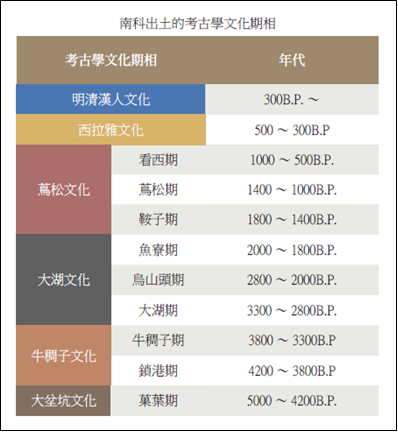 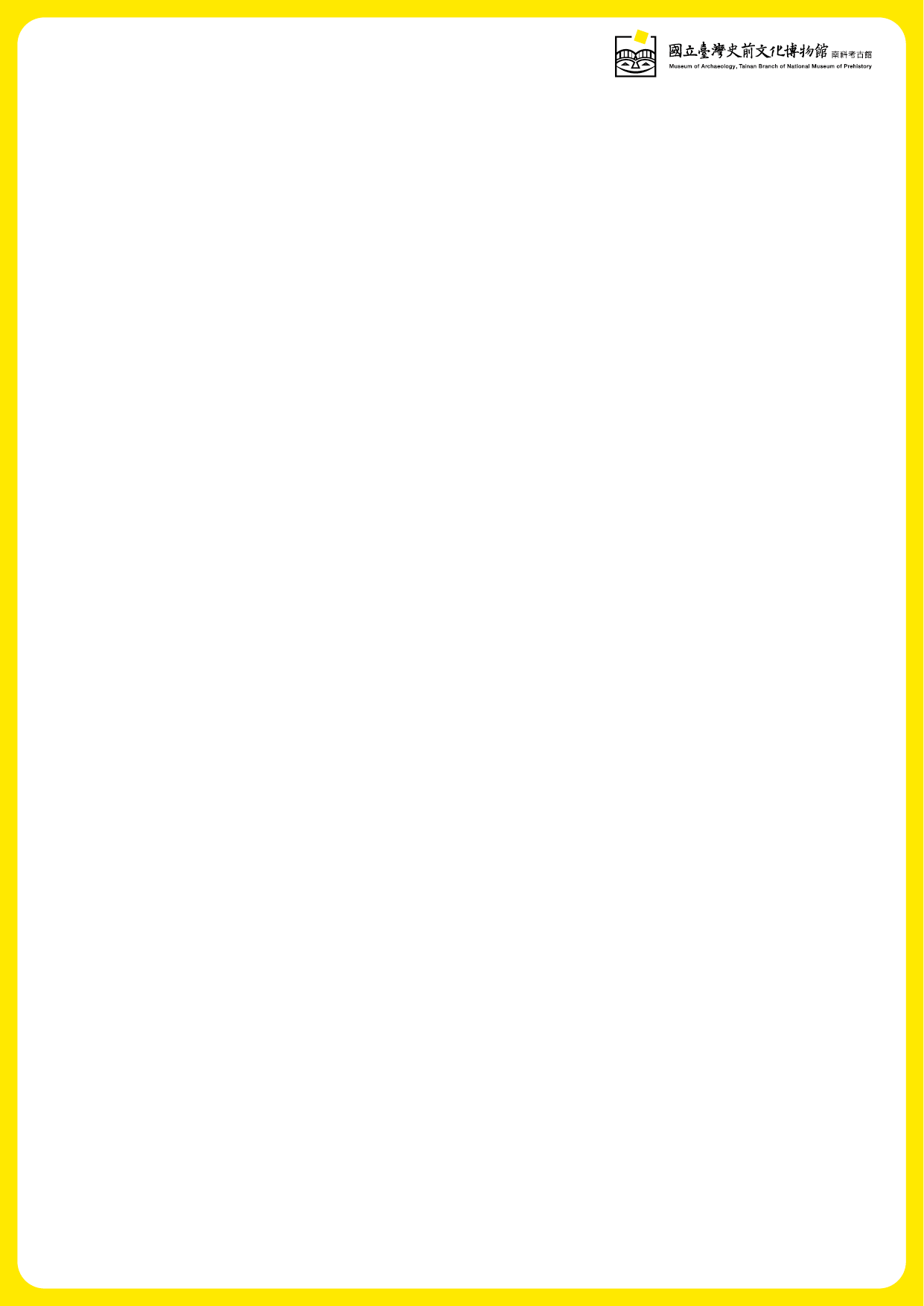 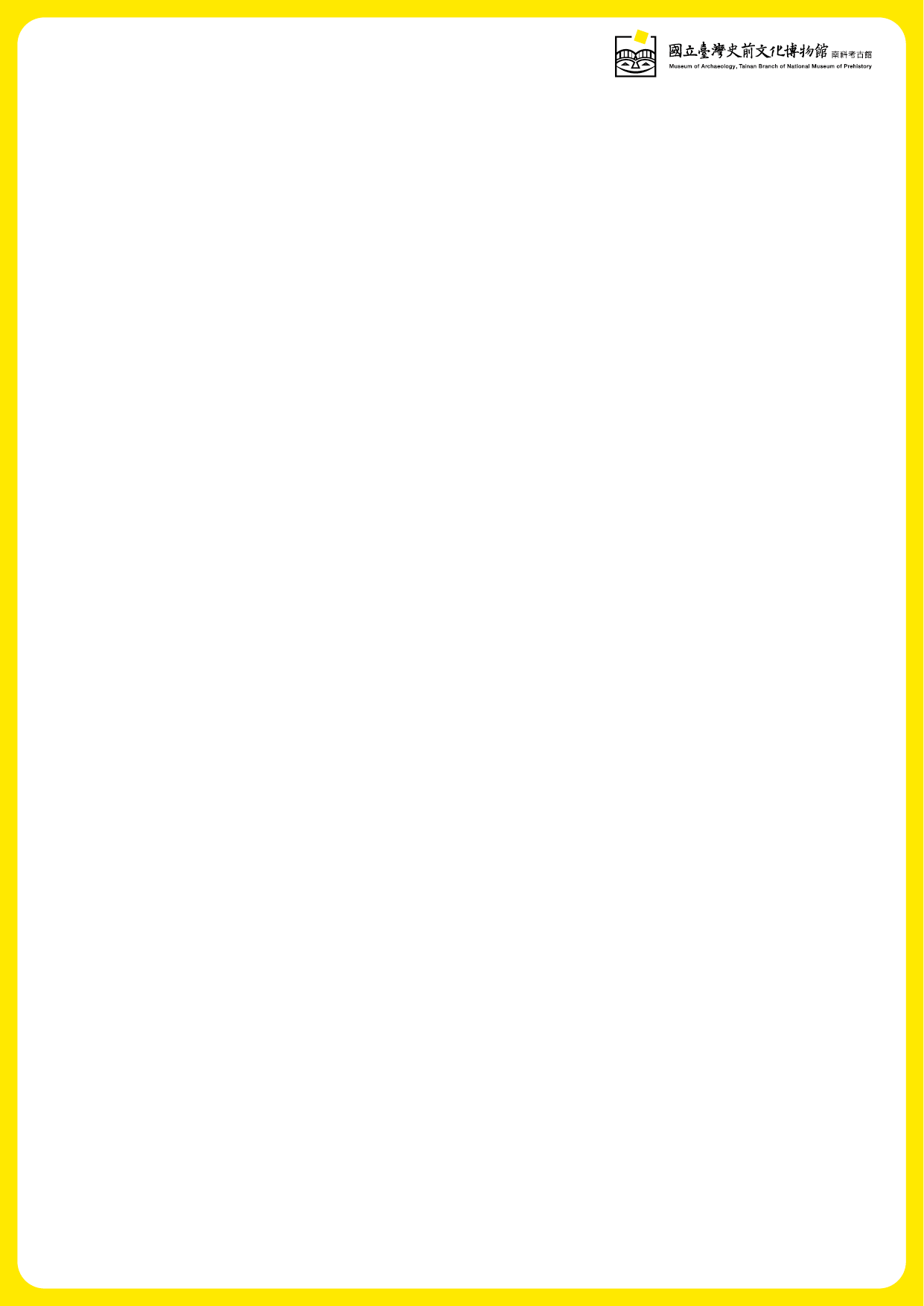 附件
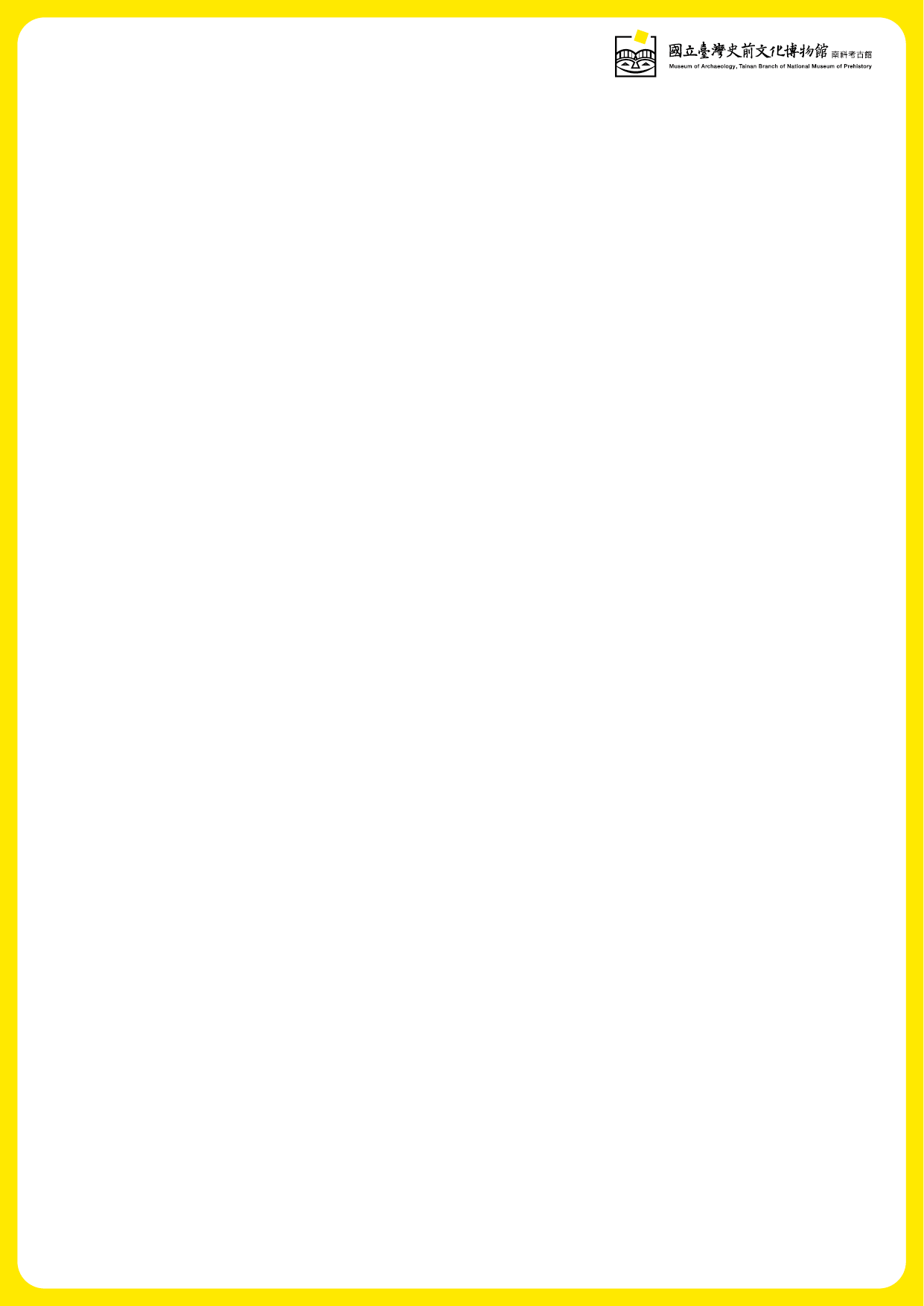